Jesus’ Invitation
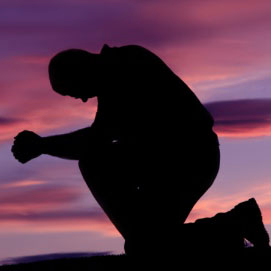 “Come to Me...I will give you rest”
(Matthew 11:28-30)
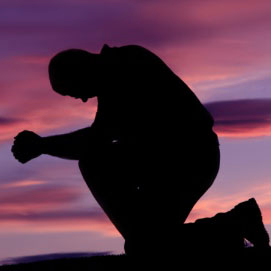 Jesus’ Invitation
Jesus speaks to those burdened...
By the guilt of sin (Rom. 3:23; James 2:10).
By the effects of sin (Isa 48:22; 59:1-2).
By enslavement to sin (Titus 3:3; John 8:34).
By the penalty of sin (Rom. 6:23; Rev. 21:8).
“Come to Me, all you who labor and are heavy laden...”
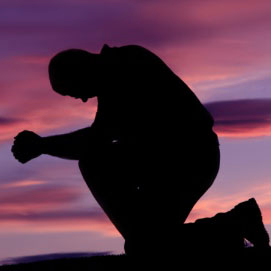 Jesus’ Invitation
Jesus offers rest for the soul...
From the guilt of sin (John 1:29; Rom. 5:8-9).
From the effects of sin
Despair to hope  (John 11:25; Rev. 14:13).
Anxiety to peace  (John 14:27).
Fear to love  (Heb. 2:14-15; 1 John 4:18).
“I will give you rest...you will find rest for your souls”
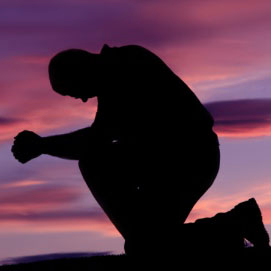 Jesus’ Invitation
This invitation requires action...
“Come to Me...”
“Take My yoke upon you”
“Learn from Me”
We must become disciples of Jesus Christ!
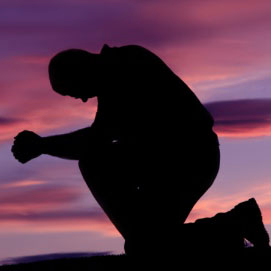 Jesus’ Invitation
How do we accept this invitation?
It begins with baptism  (Matt. 28:19).
For the remission of sins (Acts 2:38; 22:16).
Rising to newness of life (Rom. 6:3-4).
It continues with learning and doing (Mt 28:20).
Through the apostles’ doctrine (Acts 2:41-42).
Growing in grace and knowledge (2 Pet. 3:18).
Jesus’ Invitation
Have You Accepted His Invitation?